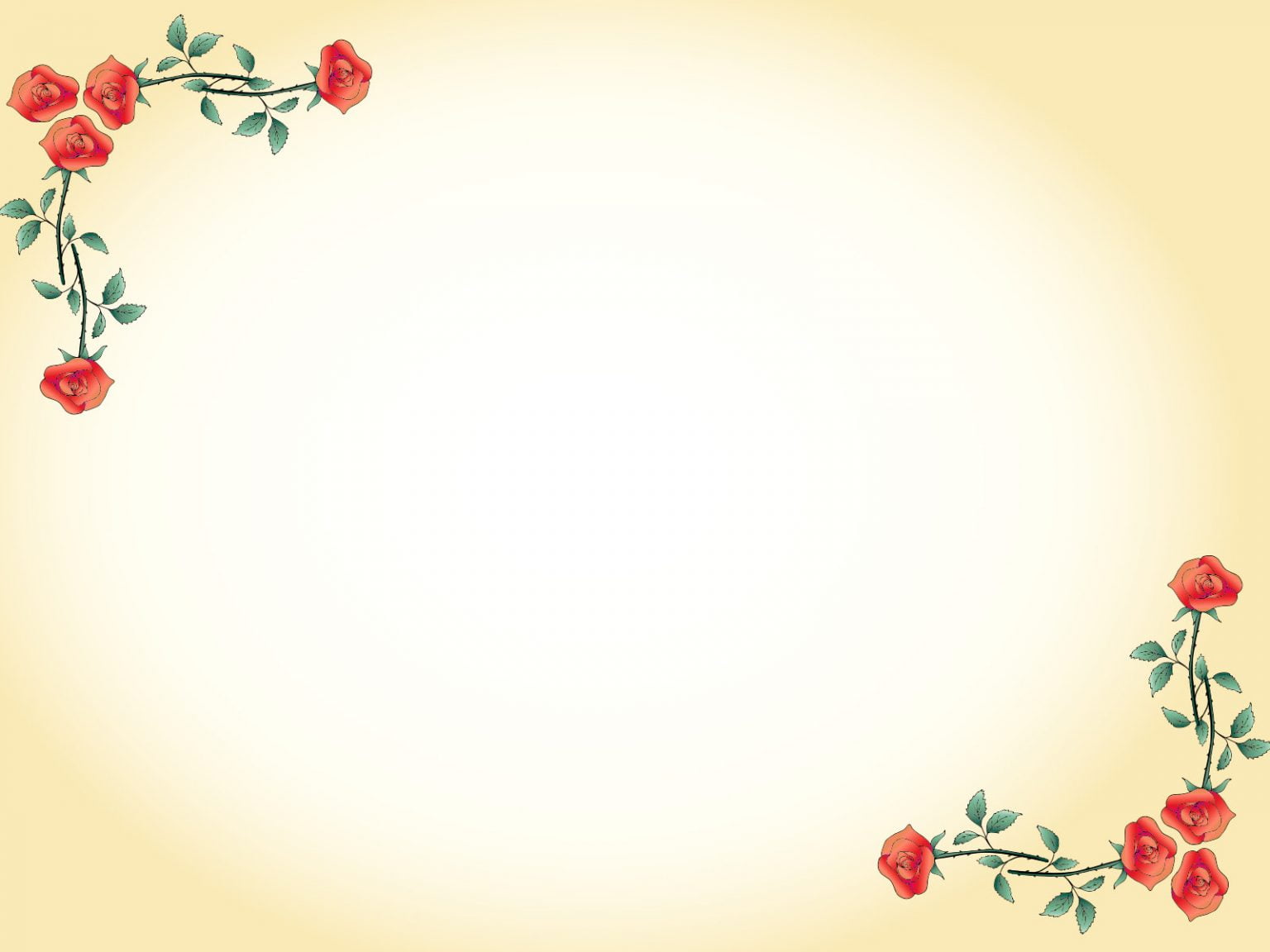 LUYỆN ĐỀ TỔNG HỢP
I. ĐỌC HIỂU (4.0 điểm) 
Đọc văn bản sau:
CÁI CHÚC THƯ CỦA NGƯỜI CÒN SỐNG
Cụ Hồng lúc ấy đã nhắm nghiền hai mắt lại. Trên cái sập gụ khảm mà giữa là cái khay đèn, cụ nằm một bên, thằng xe một bên, cụ bà thì ngồi phía dưới chân. Thằng xe lúc ấy đã rửa sạch hai cái chân ngựa người để gánh vác cái trách nhiệm nặng nề của người bồi tiêm thuốc phiện.
	Cụ bà nói:
	- Ông ạ, tuy vậy tôi cũng cứ cho mời cụ lang.
	Cụ Hồng lại nhăn mặt lần thứ mười mà khẽ gắt cũng lần thứ mười rằng:
	- Biết rồi! Biết rồi! Khổ lắm! Nói mãi!
Đã hiểu cái tính ấy, cụ bà cứ thản nhiên nói tiếp:
	- Ấy thế rồi...ta cứ lo toan trước việc ma chay đi mà thôi.
	- Biết rồi! Khổ lắm! Nói mãi!
	- Tôi thì tôi nghĩ nên theo cả lối cổ và lối mới, nghĩa là cứ minh tinh, nhà táng, kèn tầu, kiệu bát cống, và rõ nhiều câu đối. Nếu chúng nó muốn thì chúng nó cứ đi thuê kèn bú rích Tây đi càng hay. Nhưng mà không thể vì cái thích của chúng mà bỏ cái thích của chúng ta được.
	- Biết rồi! Khổ lắm...Nói mãi!
Đến đây thì cụ bà không nói gì nữa, ngồi trầm ngâm nghĩ ngợi, làm cho cụ ông phải hỏi ngay:
	- Thì sao nữa, hở bà?
	Thằng xe đã quen những cái ấy lắm nên cũng không lấy gì làm buồn cười nữa. Cụ bà lải nhải kể lể những mớ lễ nghi phức tạp nó làm cho một gia đình thành ra muốn pha trò, mỗi khi gia đình ấy sắp được hân hạnh là tang gia.
	Cách cái lệ bộ, ở phòng khách bên ngoài, lúc ấy khách khứa đông lắm. Ngoài số những người họ hàng lại có bạn hữu của vợ chồng Văn Minh. Người nào cũng đã lên gác chỗ có giường cụ cố tổ, vén màn nhìn vào rồi rón rén lui ra chạy ù xuống nhà dưới, cho thế là xong cái bổn phận đi thăm một người ốm nặng. Họ xúm nhau lại uống nước, hút thuốc, chuyện trò vui vẻ lắm, vì bệnh nhân mà chết thì thực là đáng mừng cho họ. Do thế, người ta bàn soạn y như trong nhà đã có người chết rồi, chứ không phải chỉ có người ốm.
Ông Typn đã được mời ngay đến để nghĩ cách chế tạo một vài kiểu quần áo tang tối tân. Ông nhà báo đã được sự chủ khẩn khoản yêu cầu viết bài cáo phó, bài tường thuật, và sửa soạn chụp ảnh đăng báo.
	Văn Minh vợ mơ màng một cách sung sướng rằng chỉ nay mai là sẽ được ăn vận toàn trắng, một điều bà vẫn ao ước bấy lâu nay. Văn Minh chồng ngồi hút thuốc lá Ănglê, cũng mơ màng đến phần tài sản mà ông ta sẽ được hưởng, nếu ông nội ông ta chết.
	Đã hơn một năm nay, ông cụ già cay nghiệt đã đến tìm một ông chưởng lý văn khế để giao hẹn với pháp luật rằng mình có chết thì phần lợi tức của mấy chục nóc nhà mới được đem ra cho con cháu chia nhau...Ông cụ già không biết rằng nếu cái chết của mình lại có lợi cho con cháu đến như thế thì con cháu không khi nào lại muốn cụ cứ sống như thế mãi, dù là một ngày, dù là một giờ. Xưa kia, cụ đã tay trắng làm nên giàu, âu cũng là sinh ư nghệ, tử ư nghệ, hoặc là một cách chết vì nghĩa vụ! 
(Trích Số Đỏ - Vũ Trọng Phụng, NXB Văn học, 2016, tr. 75 - 77)
Thực hiện các yêu cầu từ câu 1 đến câu 5:
Câu 1. Xác định ngôi kể của đoạn trích?
Câu 2. Theo đoạn trích, vợ chồng Văn Minh mơ màng điều gì khi nghĩ nếu ông nội của mình chết?
Câu 3. Nêu hiệu quả của nghệ thuật xây dựng các bức chân dung trào phúng trong đoạn trích.
Câu 4. Nêu nhận xét của anh/chị về lời của cụ Hồng trong đoạn trích.
Câu 5. Qua đoạn trích, Vũ Trọng Phụng đã gửi đến người đọc thông điệp gì? Theo anh/chị thông điệp ấy có ý nghĩa như thế nào trong bối cảnh xã hội hiện nay?
II. PHẦN VIẾT (6,0 điểm)
Câu 1 (2,0 điểm)
Viết đoạn văn nghị luận (khoảng 200 chữ) phân tích vẻ đẹp của bức tranh thiên nhiên trong đoạn trích sau:
Trời đẹp như trời mới tráng gương,
Chim ca, tiếng sáng rộn ven tường
Có ai bên cửa ngồi hong tóc
Cho chảy tan thành một suối hương.
 
Sắc biếc giao nhau cành lan cành
Nước trong, hồ ngợp thủy tinh xanh
Chim bay cành trĩu trong xuân ý
Em đợi chờ ai khuất bức mành?
(Trích Xuân ý, Hồ Dzếnh, Tổng tập văn học Việt Nam, NXB Khoa học Xã hội, 1995, tr.397)
Câu 2. 
Anh/chị hãy viết bức thư (khoảng 600 chữ) trao đổi với một người bạn về việc bảo vệ bản thân trước những trào lưu xấu trên mạng xã hội.
Ngôi kể thứ 3.
Khi nghĩ nếu ông nội mình chết, vợ chồng Văn Minh mơ màng đến những điều sau:
- Văn Minh vợ: Sẽ được ăn vận toàn trắng, một điều bà vẫn ao ước bấy lâu nay.
- Văn Minh chồng: Đến phần tài sản mà ông ta sẽ được hưởng.
c. Viết đoạn văn đảm báo các yêu cầu: 
Lựa chọn các thao tác lập luận phù hợp, kết hợp chặt chẽ giữa lí lẽ và dẫn chứng trên cơ sở đảm bảo các nội dung sau:
- Bức tranh thiên nhiên mang vẻ đẹp trong trẻo, tươi sáng (trời như tráng gương, chim ca, tiếng rộn, nước trong, hồ ngợp thủy tinh xanh…), tràn đầy sức sống (sắc biếc, cành lan cành, chim bay cành trĩu…),… 
- Bức tranh thiên nhiên được thể hiện qua thể thơ bảy chữ, giọng thơ đằm thắm, ngôn ngữ gợi hình, gợi cảm, giàu nhạc tính, biện pháp nghệ thuật so sánh, liệt kê…
- Bức tranh thể hiện tình yêu thiên nhiên, tình yêu cuộc sống, tâm hồn tinh tế nhạy cảm của nhà thơ
c. Viết bài văn nghị luận đảm bảo các yêu cầu:
Lựa chọn được các thao tác lập luận phù hợp, kết hợp nhuần nhuyễn giữa lí lẽ và dẫn chứng; trình bày được hệ thống các ý theo bố cục gồm ba phần của bài văn nghị luận. Có thể triển khai theo hướng:
* Mở đầu thư: 
- Nêu địa điểm, thời gian, danh tính người nhận, lời chào mở đầu. 
- Nêu rõ công việc hay vấn đề cần trao đổi: Từ thực trạng và biểu hiện của trào lưu xấu trên mạng xã hội khiến bản thân băn khoăn, trăn trở nên viết thư trao đổi về việc bảo vệ bản thân trước những trào lưu xấu trên mạng xã hội
* Nội dung chính: 
- Nêu quan điểm của bản thân về vấn đề:
+  Nguyên nhân của trào lưu xấu trên mạng xã hội:
      ++ Bối cảnh thời đại công nghệ, các nền tảng xã hội (Facebook, Tik Tok…) phát triển mạnh mẽ cho phép con người chia sẻ các thông tin nhanh chóng.
      ++ Tâm lí con người: muốn được chú ý, được khẳng định mình…
+ Tác động tiêu cực của trào lưu xấu trên mạng xã hội:
       ++ Cá nhân: ảnh hưởng tới sức khỏe và tính mạng, hình thành lối sống ảo và buông thả, đánh mất tương lai…
       ++ Cộng đồng xã hội: vi phạm đạo đức và pháp luật, tạo môi trường sống độc hại, không tốt đẹp và nhân văn.
+ Sự cần thiết của việc bảo vệ bản thân trước trào lưu xấu trên mạng xã hội:
++ Hình thành lối sống tích cực, tham gia mạng xã hội với những mục đích tốt đẹp: giải trí, kết nối, học hỏi…
        ++ Lan tỏa năng lượng tích cực ra cộng đồng, góp phần xây dựng xã hội văn minh, tiến bộ hơn. 
+  Đề xuất giải pháp bảo vệ bản thân trước trào lưu xấu trên mạng xã hội, có thể theo gợi ý sau:
       ++ Tỉnh táo, sáng suốt khi tham gia mạng xã hội, không chạy theo trào lưu độc hại. 
      ++ Gia đình, nhà trường phát huy vai trò giáo dục lối sống lành mạnh cho con em. 
       ++ Cộng đồng xã hội tuyên truyền trào lưu đẹp nhằm loại bỏ trào lưu xấu, tạo không gian mạng lành mạnh.
+ Nêu những ý kiến, quan điểm khác nhau xung quanh vấn đề.
* Kết thúc thư: 
- Thể hiện mong muốn được người nhận thư chia sẻ, đồng tình, ủng hộ. 
- Lời chào tạm biệt, danh tính của người viết thư.
ĐỀ SỐ 2
I. PHẦN ĐỌC HIỂU (4,0 điểm) Đọc văn bản sau:
DÒNG SÔNG CUỘC ĐỜI
 Cuộc đời của chúng ta cũng giống như một dòng sông vậy. Và mỗi chúng ta ngồi trên con thuyền xuôi theo dòng chảy cuộc sống. Trong khi con thuyền xuôi theo dòng nước, dòng sông cuộc đời chia thành nhiều ngã rẽ, chảy về những nẻo đường đời khác nhau. Những dòng chảy này tượng trưng cho những hướng đi khác nhau trong cuộc sống. Một số dòng chảy dẫn dắt chúng ta trở thành bác sĩ, lãnh đạo doanh nghiệp, nhà hoạt động bảo vệ môi trường, chính trị gia hoặc giáo viên. Những dòng chảy khác đưa đẩy chúng ta đến chỗ trở thành người gác cổng, dọn vệ sinh, lái xe hoặc bán vé số.
 Là một học sinh, con thuyền của bạn vẫn đang ở trong dòng chảy chính. Bạn vẫn có thể quyết định xem mình muốn trôi theo dòng chảy nào và đến bến bờ nào. Nếu mục tiêu của bạn là kinh doanh, bạn cần bắt đầu lái thuyền của mình về hướng đó. Nếu muốn trở thành bác sĩ, bạn phải chèo thuyền về một hướng khác.
Cũng giống như dòng sông thật sự, dòng sông cuộc đời cũng có những "luồng nước" mạnh xô đẩy con thuyền của bạn ra khỏi dòng chảy mà bạn muốn đến. Những "luồng nước" này chính là những việc khiến bạn xao nhãng như những trò chơi trên máy vi tính, những đứa bạn xấu, những thói quen xấu và những chương trình tivi vô bổ. Tuy vậy, miễn là bạn tập trung vào mục tiêu của mình và đấu tranh lại "luồng nước" đó, nhất định bạn sẽ đến được nơi mình muốn đến.
Trong khi ấy, hầu hết các bạn trẻ hoàn toàn không có ý niệm gì về việc mình muốn trở thành một người như thế nào trong tương lai. Họ không biết mình đang trôi theo dòng chảy nào và cứ để mặc cho "con thuyền cuộc sống" trôi nổi bập bềnh theo dòng nước đến đâu thì đến. Nếu bạn không bắt đầu đề ra mục tiêu và định hướng ngay từ bây giờ, rất có thể bạn sẽ đi đến một nơi mà bạn không muốn chút nào.
(Trích Bí quyết Teen thành công, Adamkoo & Gary Lee, Trần Đăng Khoa & Uông Xuân Vy dịch, NXB Phụ nữ, 2020)
Thực hiện các yêu cầu dưới đây:
Câu 1. Chỉ ra 01 thao tác lập luận được sử dụng trong đoạn văn thứ nhất.
Câu 2. Xác định mục đích của người viết thể hiện trong văn bản trên.
Câu 3. Nêu tác dụng của câu khẳng định sau đây: Tuy vậy, miễn là bạn tập trung vào mục tiêu của mình và đấu tranh lại "luồng nước" đó, nhất định bạn sẽ đến được nơi mình muốn đến.
Câu 4. Lí giải mối liên hệ giữa nhan đề và nội dung của văn bản.
Câu 5. Trình bày suy nghĩ của anh/chị về ý kiến: Hầu hết các bạn trẻ hoàn toàn không có ý niệm gì về việc mình muốn trở thành một người như thế nào trong tương lai.
II. PHẦN LÀM VĂN (6,0 điểm)
Câu 1 (2,0 điểm) 
Trong cuộc sống, nếu phải đối mặt với nỗi buồn, bạn phải làm gì để vượt qua nó? 
Anh/Chị hãy viết đoạn văn nghị luận (khoảng 200 chữ) trả lời câu hỏi trên.
Câu 2. (4,0 điểm)
Ðó là một cái mộng văn chương. Ðã có một thời, Ðiền chăm chỉ đọc sách, viết văn. Ðiền nao nức muốn trở nên một văn sĩ. Ðiền sẽ nguyện cam chịu tất cả những thiếu thốn, đọa đày mà văn nhân nước mình phải chịu. Ðiền vẫn thường bảo với một người bạn cùng chí hướng: Ðiền sẵn lòng từ chối một chỗ làm kiếm mỗi tháng hàng trăm bạc, nếu có thể kiếm được năm đồng bạc về nghề văn... Nhưng viết luôn mấy năm trời, Ðiền chẳng kiếm được đồng nào. Trong khi ấy Ðiền vẫn phải ăn. Nhà Ðiền kiết xác xơ. Các em Ðiền không được đi học. Mà cũng không được ăn no nữa. Sự túng thiếu đưa đến bao nhiêu là lục đục. Bố Ðiền bỏ nhà đi. Mẹ Ðiền gồng thuê, gánh mướn kiếm tiền nuôi hai đứa con thơ.
Những đứa con lớn, đứa đi ở bế em, đứa đi ở chăn trâu, đứa đi xin những cái hoa chuối, những nắm khoai đội đi chợ xa bán để kiếm vài xu ăn cho khỏi chết. Ðiền thấy mình ích kỷ. Sự nghiệp mà làm gì nữa? Bổn phận Ðiền phải nghĩ đến gia đình. Ðiền phải gây dựng lại gia đình! Ðiền phải tạm quên cái mộng văn chương để kiếm tiền. Ðiền đi dạy học. Chao ôi! Dạy học lấy mỗi tháng có hai mươi đồng. Bà mẹ Ðiền tưởng thế đã là phong lưu lắm. Bà bắt Ðiền cưới vợ. Vợ Ðiền là một con nhà khá giả, lấy Ðiền vì Ðiền là người có học. Rồi Ðiền có con. Cái gia đình lớn của Ðiền đã chẳng được nhờ Ðiền, bây giờ lại thêm một gia đình con con nữa. Không một phút nào Ðiền không phải nghĩ đến tiền. óc Ðiền đầy những lo lắng nhỏ nhen. Một đôi khi chợt nhớ lại cái mộng xưa, Ðiền lại thở dài. Ðiền tự an ủi: Có tiền rồi sẽ viết. Nhưng Ðiền biết: chẳng bao giờ Ðiền viết nữa, bởi chắc chắn là suốt đời Ðiền cũng không có tiền...
  			  (Giăng sáng, Tuyển tập Nam Cao, NXB Văn học, 2018, tr.127-128)
Anh/ chị hãy viết bài văn nghị luận (khoảng 600 chữ) phân tích nhân vật Điền trong đoạn trích trên.
GỢI Ý
chỉ ra 01 trong 02 thao tác lập luận: so sánh, phân tích.
Mục đích của người viết thể hiện trong văn bản: Thuyết phục các bạn trẻ hiểu được tầm quan trọng của mục tiêu và có những hành động để thực hiện mục tiêu cuộc đời.
Tác dụng của câu khẳng định:
- Nhấn mạnh quan điểm của người viết: các bạn học sinh cần phải tránh xa những tác động tiêu cực để kiên định thực hiện mục tiêu.
- Tạo giọng điệu mạnh mẽ cho câu văn, tăng sức thuyết phục cho lập luận.
c. Viết đoạn văn đảm báo các yêu cầu: 
Lựa chọn các thao tác lập luận phù hợp, kết hợp chặt chẽ giữa lí lẽ và dẫn chứng trên cơ sở đảm bảo các nội dung sau:
* Gới thiệu vấn đề nghị luận và nêu khái quát quan điểm cá nhân về vấn đề.
* Triển khai vấn đề nghị luận.
- Thể hiện quan điểm của người viết có thể theo một số gợi ý sau:
+ Nhận thức được nỗi buồn là một phần tất yếu của cuộc sống mà bản thân phải đối mặt và vượt qua.
+ Nhìn nhận những gì xảy ra theo chiều hướng tích cực.
+ Làm những điều bản thân mình yêu thích: đọc sách, nghe nhạc, vẽ tranh, đi du lịch…; chia sẻ với bạn bè, người thân…
- Mở rộng, trao đổi với quan điểm trái chiều hoặc ý kiến khác để có cái nhìn toàn diện…
* Khẳng định lại quan điểm cá nhân về vấn đề
c. Viết bài văn nghị luận đảm bảo các yêu cầu:
Lựa chọn được các thao tác lập luận phù hợp, kết hợp nhuần nhuyễn giữa lí lẽ và dẫn chứng; trình bày được hệ thống các ý theo bố cục gồm ba phần của bài văn nghị luận. Có thể triển khai theo hướng:
* Mở bài: Giới thiệu khái quát về tác giả Nam Cao, tiểu thuyết “Giăng sáng”, vấn đề cần nghị luận.
* Thân bài: Triển khai vấn đề cần nghị luận: 
- Số phận, cuộc đời: Nghèo khổ, không được sống với ước mơ của bản thân.
+ Gia cảnh, nghề nghiệp: 
++ Nghề nghiệp: dạy học – tầng lớp tri thức. 
++ Gia cảnh: Nghèo, đông em, bố bỏ nhà đi, mẹ làm thuê, gánh mướn. 
+ Những sự kiện/biến cố lớn trong cuộc đời: 
++ Bỏ nghề văn để dạy học kiếm tiền.
++ Điền lấy vợ -> kiếm tiền lo cho vợ con.
- Tính cách, phẩm chất
+ Là người trí thức có hoài bão, ước mơ. Ước mơ trở thành một nhà văn; nhiệt huyết với văn chương.
++ chăm chỉ đọc sách, viết văn
++ nao nức muốn trở nên một văn sĩ. nguyện cam chịu tất cả những thiếu thốn, đọa đày, sẵn lòng từ chối một chỗ làm kiếm mỗi tháng hàng trăm bạc, nếu có thể kiếm được năm đồng bạc về nghề văn...
+ Là người có trách nhiệm với gia đình, vợ con.
++ Với gia đình lớn - mẹ và các em: Điền nghĩ tới nhưng không giúp được gì.
++ Với gia đình nhỏ - vợ và các con: Tìm cách kiếm tiền nuôi vợ con: Ðiền thấy mình ích kỷ. Sự nghiệp mà làm gì nữa?; Có tiền rồi sẽ viết. Nhưng Ðiền biết: chẳng bao giờ Ðiền viết nữa, bởi chắc chắn là suốt đời Ðiền cũng không có tiền...
- Diễn biến tâm trạng
+ Tâm trạng háo hức, quyết tâm sống với đam mê khi mới viết văn.
+ Tâm trạng chán nản, thấy mình ích kỉ sau mấy năm không kiếm được tiền phụ gia đình.
+ Tâm trạng lo lắng phải kiếm tiền nuôi gia đình.
+ Tâm trạng nuối tiếc, tự an ủi bản thân về mộng văn chương.
- Nhân vật được khắc họa qua: lời người kể chuyện ngôi thứ ba, người kể chuyện toàn tri; điểm nhìn bên trong chiếm ưu thế (có sự chuyển điểm nhìn sang nhân vật Điền); sử dụng lời người kể chuyện, ngôn ngữ gián tiếp kết hợp nửa trực tiếp; giọng kể chậm, mang giọng điệu: vừa mỉa mai, vừa xót xa, vừa đồng cảm, trân trọng; nghệ thuật miêu tả tâm lí xuất sắc với thủ pháp độc thoại nội tâm kết hợp với câu hỏi tu từ
- Đánh giá: Đoạn trích đã xây dựng thành công nhân vật Điền. Qua đó, phản ánh cuộc sống nghèo khổ, bị “cuộc sống áo cơm ghì sát đất” của tầng lớp trí thức trước cách mạng tháng Tám và ngợi ca những vẻ đẹp tâm hồn của người trí thức đương thời. 
* Kết bài: Khẳng định lại sự độc đáo của bài thơ và ý nghĩa của nó đối với việc đem lại cách nhìn, cách đọc mới cho độc giả.
NHIỆM VỤ VỀ NHÀ
GV yêu cầu HS: 
- Tìm đọc và tham khảo các tài liệu liên quan đến nội dung bài học.
- Học bài ở nhà, ôn tập các nội dung đã học.
- Làm hoàn chỉnh các đề bài.
- Vẽ sơ đồ tư duy bài học.